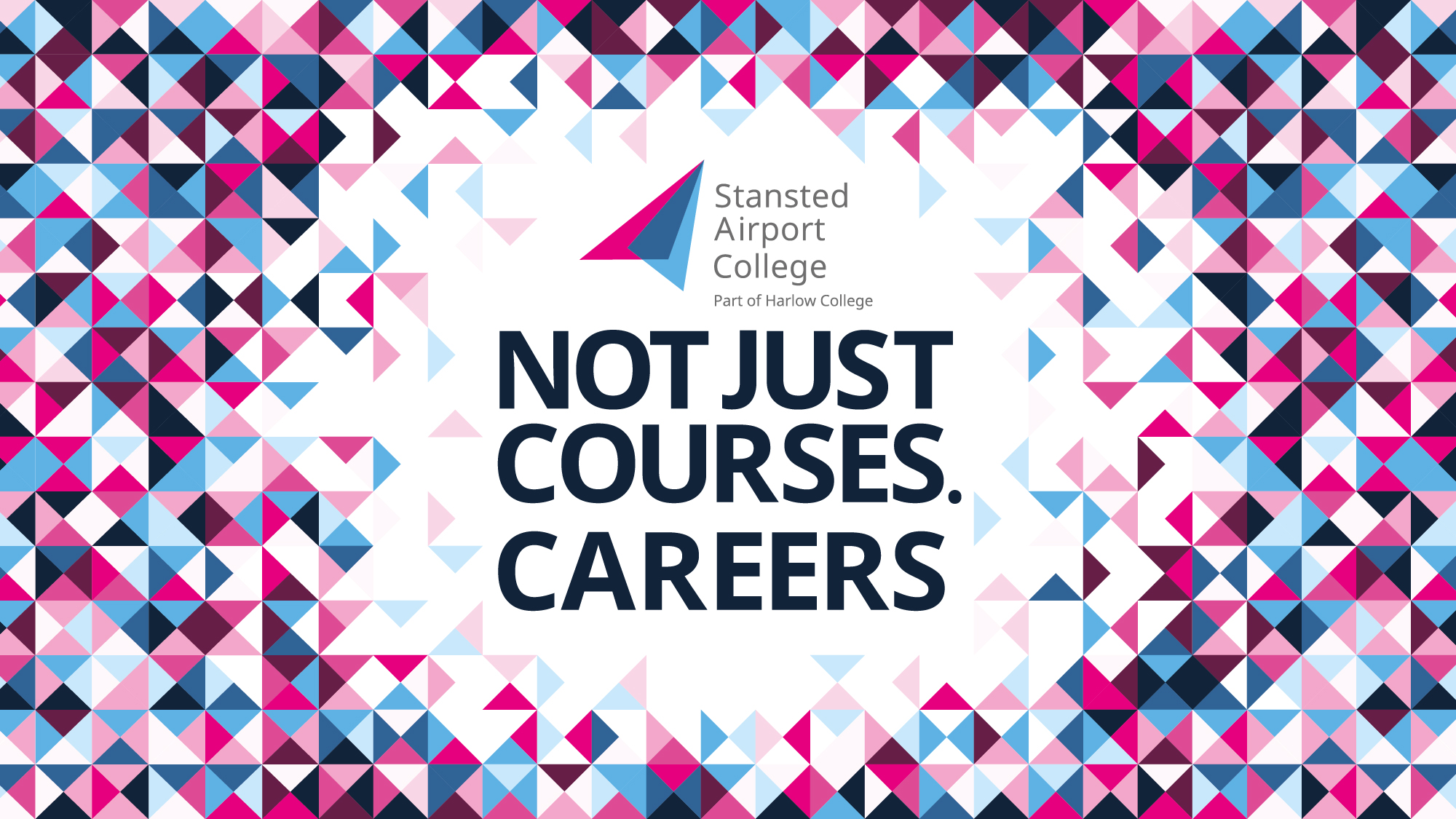 ABOUT THE COLLEGE
Professional Culture

Dress Code/Uniform – Smart Business Wear
Tie or neck scarf
No Trainers
No Jeans
No short Skirts
No Sports Wear

Early and late Shifts 
8.30 - 3pm
10.00 – 4.30pm
ABOUT THE COLLEGE Cont…
Minimum 2.5 days a week in college
Minimum 2.5 days a week independent home study

Cashless Campus 

Parking 
No parking on Campus
£6 per Day at Novotel – Tickets available from College reception

ipads – All Trainees will receive an ipad - £50 deposit required – Apple Distinguished School status
OUR TEAM
Highly Skilled Industry Experts

Extensive range of practical skills and theoretical knowledge within the Aviation industry.

Worked with highly reputable companies such as RAF, Titan Airways, Easyjet, Ryanair, Antonov Airlines and many more!
YOUR TRAINING PROGRAMME
Level 2 Aviation Operations
1 Year course
Broad range of units
Progress to Level 3 
Maths & English 
Coursework based
Level 3 Aviation Operations
2 Years
Extensive range of units covering all aspects of the Aviation industry
Equivalent to 3 A Levels
Progression to University or to work at the Airport
Coursework based
[Speaker Notes: Give examples of Aviation units covered e.g. 
Security
Aircraft Dispatch
Conflict Management
Environmental factors
Customer Service]
YOUR TRAINING PROGRAMME
Level 3 Work Transition Aviation Operations
17 or 18yr olds only
1 Year
Cabin Crew option available
Equivalent of up to 1.5 A Levels
Coursework based
Level 3 Aviation Operations & Cabin Crew Pathway
2 Years
Cabin Crew in Year 2
Extensive range of units covering all aspects of the Aviation industry
Equivalent to 2 A Levels
Progression to work with an airline or work at the Airport
Coursework based
[Speaker Notes: Give examples of Aviation units covered e.g. 
Security
Aircraft Dispatch
Conflict Management
Environmental factors
Customer Service]
YOUR TRAINING PROGRAMME
Your training programme will also include the following elements: 

Maths and English – If you have not yet achieved grade 4 or better you will be required to resit Maths and English in addition to your training programme

Work Experience – All trainees are required to undertake a minimum of 30hrs work experience as part of their programme

Weekly Tutorials with your Training Mentor
EQUIPMENT / UNIFORMS
Scarf or Tie £6 – All Trainees

ipads - £50 deposit
WORK READY LEARNING
Employer Engagement 
Tours
Guest talks
Live demonstrations
‘A day in the life of’
Market research
Projects 
Assessment days/mock interviews
Q & A sessions
Work experience
Part-time work opportunities
[Speaker Notes: Give examples of some of our trainees experiences and successes this year]
SUPPORT SERVICES
Finance
Bursary applications and support
Wisepay 
Learning Support
Safeguarding Officer
Enrichment Officer
Work Placement Officer – Supports with Work Experience and Preparation for Work
Reception & IT support
Training Mentor - All trainees will be assigned a mentor at the start of their course
ACTIVITIES & INITIATIVES
Trainees will have the opportunity to enrich their learning experience outside the classroom. 

Trainee Ambassador Scheme
Sports Teams and Clubs
National Citizen Service – residential and social action project
Volunteering and Enterprise Opportunities
Trainee Voice and Training Reps
NEXT STEPS
Enrolment will take place between Thursday 22nd August until 6th September

Trainees will receive enrolment packs over the summer confirming enrolment appointment

If trainees do not get the GCSE grades they were expecting they must still come to the appointment to discuss available options

If you would like to discuss enrolment please contact the admissions team on: 01279 868100
Q & A with our Trainees
What are the best things about the college?

What has been their highlight?

What career are they looking at moving into?

Why they should come to Stansted Airport College?

Any other questions?
THANK YOU
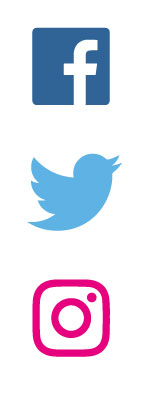 @StanstedAirportCollege
@StanstedColl
@StanstedAirportCollege
[Speaker Notes: Thank you for your time 
Enjoy the rest of your evening and any questions you have please do not hesitate to ask]